Antiviral drugs
Viruses are obligate intracellular parasites.
their replication depends primarily on synthetic processes of the host cell.
to be effective, antiviral agents must either block viral entry into or exit from the cell or be active inside the host cell. 
Antiviral are virustatic; they are active only against replicating viruses and do not affect latent virus.
some infections require monotherapy for brief periods of time (eg, acyclovir for herpes simplex virus).

 others require dual therapy for prolonged periods of time (interferon alfa/ribavirin for HCV).
 
others require multiple drug therapy for indefinite periods (HIV).
Viral replication requires several steps:
attachment of the virus to receptors on the host cell  
     surface.
2. entry of the virus through the host cell     membrane.
3. uncoating of viral nucleic acid.
4. synthesis of early regulatory proteins nucleic acid  
   polymerases.
5. synthesis of new viral RNA or DNA.
6. synthesis of late, structural proteins.
7. assembly (maturation) of viral particles.
8. release from the cell. 
Antiviral agents can potentially target any of these steps.
Classification  of Antiviral drugs
1. Anti-Herpes virus:
2. Anti-Retrovirus:
a. Nucleoside reverse transcriptase inhibitors (NRTIs):
b. Non-nucleoside reverse transcriptase inhibitors (NNRTIs):
c. Protease inhibitors: 
3. for hepatic viral infections.
4. Anti-Influenza virus: Amantadine, Rimantadine, Oseltamivir, Zanamivir.
Treatment of Herpes viruses  infections
broad spectrum of infections: cold sores,, initial and recurrent labial and genital herpes, herpetic whitelow, and viral encephalitis.
drugs are effective during the acute phase of viral infections.
 treatment of HSV and varicella-zoster virus VZV infections: acyclovir, valacyclovir, and famciclovir. 
The have similar mechanisms of action and comparable indications for clinical use. 
Acyclovir has been the most extensively studied.
similar efficacies of these three agents for the treatment of HSV but modest superiority of famciclovir and valacyclovir for the treatment of herpes zoster infections.
A. Acyclovir
Acyclovir  is the prototypic antiherpetic therapeutic agent. 
Herpes simplex virus (HSV) types 1 and 2, varicella-zoster virus (VZV) are sensitive to acyclovir. 
It is the treatment of choice in HSV encephalitis. 
The most common use of acyclovir is in therapy for Skin infections, including initial and recurrent labial
and genital herpes infections. 
 given prophylactically before bone marrow transplant and post–heart transplant.
1. Mechanism of action:
Acyclovir, a guanosine analog, is monophosphorylated in the cell by the herpes virus-encoded enzyme thymidine kinase. 
The monophosphate analog is converted to the di- and triphosphate forms by the host cell kinases. 
Acyclovir triphosphate competes with deoxyguanosine triphosphate as a substrate for viral DNA polymerase and is itself incorporated into the viral DNA, causing premature DNA chain termination.
Acyclovir Adverse effects:
Side effects of acyclovir depend on the route of administration:-
local irritation may occur from topical application; 
headache, diarrhea, nausea, and vomiting may result after oral administration. 
Transient renal dysfunction may occur at high doses or in a dehydrated patient receiving the drug intravenously.
Acyclovir Resistance:
Altered or deficient thymidine kinase and DNA polymerases have been found in some resistant viral strains and are most commonly isolated from mmunocompromised patients. 
Cross resistance to the other agents in this family occurs.
Ganciclovir
acyclovir analogue, active against all herpes viruses including H. simplex, H. zoster, E-B virus and cytomegalovirus (CMV). 
It is more active than acyclovir against CMV.
 The mechanism of action and basis of virus selectivity is similar to acyclovir. 
Systemic toxicity of ganciclovir is high (bone marrow depression, rash, fever, vomiting, neuropsychiatric disturbances) and use is restricted to severe CMV infections.
Anti-retrovirus drugs
These are drugs active against human immunodeficiency virus (HIV) which is a retrovirus. 
They are useful in prolonging life and postponing complications of acquired immunodeficiency syndrome (AIDS) but do not cure the infection. 
The clinical efficacy of antiretrovirus drugs is monitored primarily by plasma HIV-RNA assays and CD4 lymphocyte count carried out at regular intervals.
There are three major classes of antiretroviral drugs
1. nucleoside and nucleotide reverse transcriptase inhibitors (NRTIs).
2. nonnucleoside reverse transcriptase inhibitors (NNRTIs).
3. protease inhibitors (PIs).
Selection of the appropriate combination is based on:
 1) avoiding the use of two agents of the same nucleoside analog.
 2) avoiding overlapping toxicities and genotypic and phenotypic characteristics of the virus.
 3) patient factors, such as disease symptoms and concurrent illnesses.
 4) impact of drug interactions.
 5) ease of adherence to the regimen.
The goals of therapy are:
 to maximally and durably suppress HIV RNA replication.
 to restore and preserve immunologic function, to reduce HIV-related morbidity and mortality.
 and to improve quality of life.
Nucleoside reverse transcriptase inhibitors (NRTIs)
Zidovudine, Stavudine.
 1. Mechanism of action: 
NRTIs are analogs of native ribosides (nucleosides or nucleotides containing ribose), which all lack a 3′-hydroxyl group.
 they are phosphorylated by cellular enzymes to the corresponding triphosphate analog, which is preferentially incorporated into the viral DNA by RT.
  the 3′,5′-phosphodiester bond between an incoming nucleoside triphosphate and the growing DNA chain cannot be formed, and DNA chain elongation is terminated.
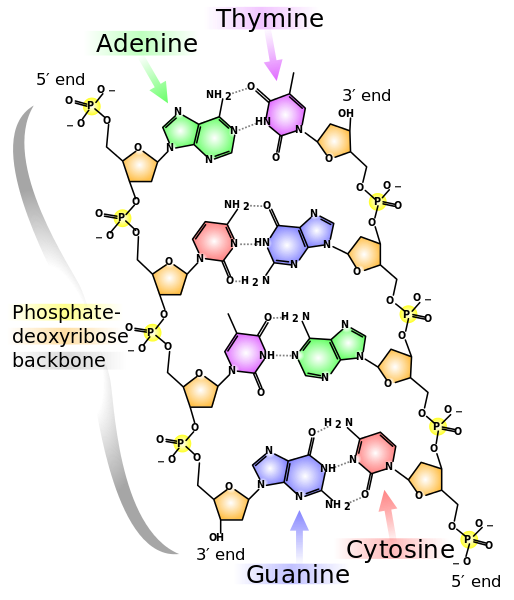 Affinities of the drugs for many host cell DNA polymerases are lower than they are for HIV RT, although mitochondrial DNA polymerase γ appears to be susceptible at therapeutic concentrations.
3. Adverse effects: 
affinity for the mitochondrial DNA polymerase, leading to toxicities such as peripheral neuropathy, pancreatitis, and lipoatrophy. 
When more than one NRTI is given, care is taken to avoid overlapping toxicities. 
All of the NRTIs have been associated with a potentially fatal liver toxicity characterized by lactic acidosis and hepatomegaly with steatosis.
Zidovudine 
was the first agent available for the treatment of HIV infection. 
is approved for the treatment of HIV in children and adults and to prevent perinatal transmission of HIV. 
 AZT is well absorbed after oral administration. Penetration across the blood–brain barrier is excellent.
 AZT is toxic to bone marrow and can cause anemia and neutropenia. Headaches are also common.
2. nonnucleoside reverse transcriptase inhibitors (NNRTIs).     Nevirapine, Delavirdine
NNRTIs are highly selective, noncompetitive inhibitors of HIV-1 RT. 
They bind to HIV RT at an allosteric hydrophobic site adjacent to the active site, inducing a conformational change that results in enzyme inhibition. 
They do not require activation by cellular enzymes. These drugs have common characteristics that include cross-resistance with other NNRTIs, drug interactions, and a high incidence of hypersensitivity reactions, including rash.
Nevirapine 
is used in combination with other antiretroviral.
 Nevirapine is well absorbed orally. The lipophilic, wide tissue distribution, including the CNS, placenta (transfers to the fetus), and breast milk. 
Nevirapine is metabolized via hydroxylation and subsequent glucuronide conjugation. The metabolites are excreted in urine.
The most frequently observed adverse effects are rash, fever, headache, and elevated serum transaminases and fatal hepatotoxicity. 
 Stevens-Johnson syndrome and toxic epidermal necrolysis.
3. protease inhibitors (PIs)
Ritonavir, Indinavir, Saquinavir.
Inhibitors of HIV protease have significantly altered the course of this devastating viral disease. 
These drugs decrease the number of deaths  due to AIDS declined.
Mechanism of action: 
inhibition of the HIV aspartyl protease (retropepsin), responsible for cleavage of the viral polyproteinin to a number of essential enzymes (RT, protease, and integrase) and several structural proteins. 
The inhibition prevents maturation of the viral particles and results in the production of noninfectious virions.
Treatment of hepatic viral infections
hepatitis B (a DNA virus) and hepatitis C (an RNA virus cause chronic hepatitis, cirrhosis, and hepatocellular carcinoma.
 Chronic hepatitis B may be treated with peginterferon-α-2a, which is injected subcutaneously once weekly.
 Oral therapy for chronic hepatitis B includes lamivudine, adefovir, entecavir, tenofovir, or telbivudine. 
The preferred treatment for chronic hepatitis C is the combination of peginterferon-α-2a or peginterferon-α-2b plus ribavirin, which is more effective than the combination of standard interferons and ribavirin.
A. Interferons
Interferons are a family of naturally occurring, inducible glycoproteins that interfere with the ability of viruses to infect cells. 
The interferons are synthesized by recombinant DNA technology. 
At least three types of interferons exist—α, β, and γ interferon-α-2b has been approved for treatment of hepatitis B and C, and cancers such as hairy cell leukemia.
B. Lamivudine
This cytosine analog is an inhibitor of both hepatitis B virus (HBV) and human immunodeficiency virus (HIV) reverse transcriptases (RTs). 
Lamivudine  must be phosphorylated by host cellular enzymes to the triphosphate (active) form. 
This compound competitively inhibits HBV RNA-dependent DNA polymerase.